PRESHON (FUTURO) PA PRESUPUESTO
Compromiso di gobierno pa baha fayo presupuestal, transform’e den un surplus pa cuminsa paga nos Debe Nashonal gradualmente desde 2018: 
    Fayo 2015-2016-2017: 3,7%-2%-0,5%. Surplus 2018: 0,5% di GDP → PROBLEMA:
Aumento di salario di personal desde 2018 a base di e acuerdo entre Gobierno y sindicato di personal di gobierno pa subi edad di penshun di empleado publico di 60 pa 65 aña 
Obligashon financiero adishonal pa Proyecto PPP → ± Af. 100 miyon/aña (2018)
Ya caba gobierno mester acudi na triki di contabilidad pa logra su compromisonan cu CAFT (p.e. anula e debe di Afl. 60 miyon cu SVB)
Ta inevitabel pa Gobierno tuma ‘medida’ den su gasto di mas grandi (cu perspectiva di mas aumento ya acorda!), esta personal, si e kier evita consecuencia serio pa resto di comunidad y economia→ cualke coperashon di sindicato mester bay a base di exigencia pa cu calidad di gobernashon pa evita ripitishon den futuro!
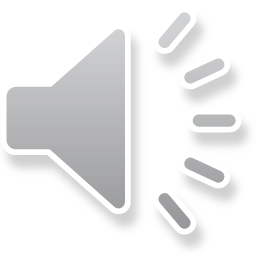 CONSECUENCIA PA SERVICIO DI GOBIENO
Un bista di e efectonan negativo pa calidad di servicio di gobierno: 
Siguridad (criminalidad – KIA – tratamento di adicto)
Enseñansa (e.o. mantenshon, material, naschoolse opvang)
Servicio social (Voogdijraad, etc)
Subsidio pa fundashon (Casa Cuna) (‘Financiële redzaamheid’)
   2014 – Afl. 122 miyon 2015 – Afl. 83 miyon 2016 → Afl. 53 miyon
Funcshonamento di departamento (personal sin instrumento)
Invershon en general (apenas 1%)
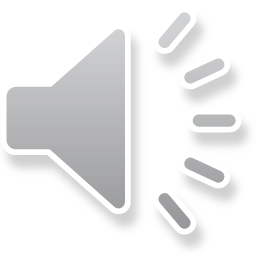 CONSECUENCIA PA CIUDADANO/TRAHADOR
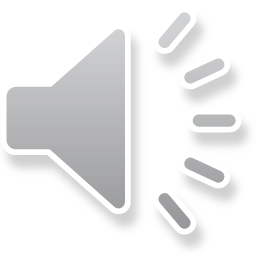 CONSECUENCIA PA CIUDADANO/TRAHADOR
Reducshon di forsa di compra
           - Aumento di impuesto (BBO-BAZV-….)
       - Aumento di premie AOV (1%-punt na 2014 + aumento di premieloongrens)
       - Introducshon di tarifa pa servicio (Serlimar)
       - Introducshon di penshun obligatorio → positivo, pero… (6% → 3%-3%)
       - CAFT 29-12-2014: “Ehempel cla di esakinan (esta medida) ta impuesto riba transacshon 	financiero y e  reforma di impuesto cu ta den preparashon y locual ta parce di tin como 	consecuencia  un aumento di preshon di impuesto di mas di 10%”. 

Riesgo pa siguridad di penshun
    - Situashon financiero di gobierno ta debilita su posibilidadnan di paga e fondonan di 	penshun bek


Otro riesgo
     - insuficiente reserva/preparashon pa aumento di gasto (AZV) pa motibo di enbehecimento 	di poblashon
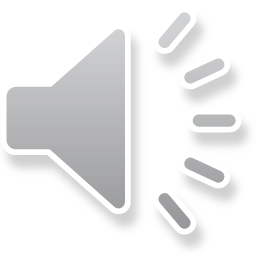